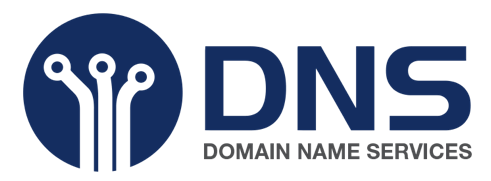 RDAP – The WHOIS replacement
September 2016
Ed Pascoe
[Speaker Notes: Who I am. Who is DNS?  Who is ICANN? IETF??]
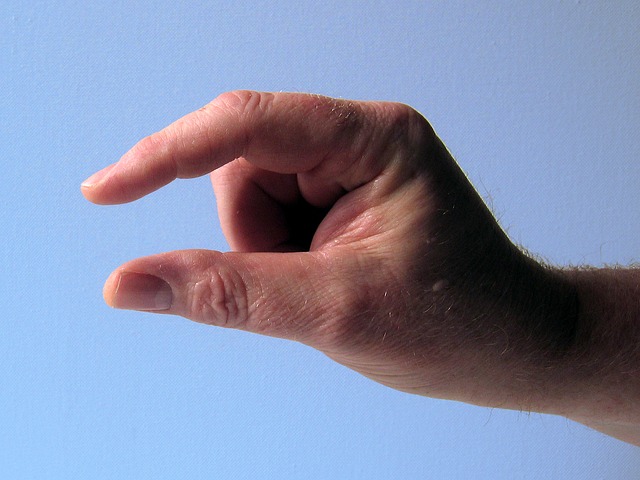 What is RDAP and how much should you care?
Whois over JSON
Will be working everywhere by 1 Feb 2017
Is a “replacement” for whois
Easy for web developers to implement
If you scrape our whois system for information you probably want to use this.
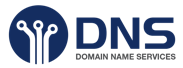 [Speaker Notes: ICANN have declared it will work.  Everyone has a JSON library.]
WHOIS
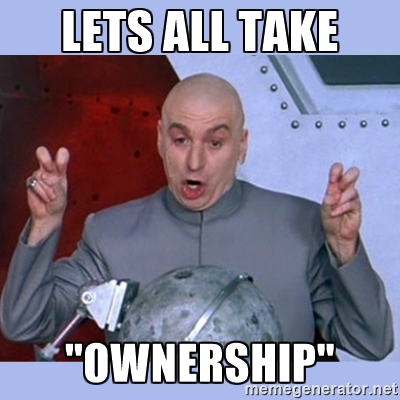 “Who owns this domain?”


ICANN calls this RDDS -- Registration Data Directory Services.
Good old classic whois (RFC3912) on port 43
Whois over http (https://registry.net.za/whois/)
Works for domains, ip addresses, name servers, and contacts.
But …
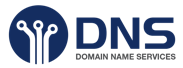 Problems with port 43 whois
RFC3912 is 4 pages long including IETF boilerplate
No formal standard for query and response.
No mention of text encoding. Presumed to be ASCII, except for everyone who uses UTF-8. Big problem for IDNs and non-western countries.
ICANN tries to fix this by insisting on A-Label domains so bücher.ch becomes xn—bcher-kva.ch
 Still need to know which server.
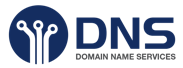 Problems with Port 80 whois
No mention of how it should look or what the URL should look like. 
Big bike shedding problem. ICANN,  marketing, legal, data miners.
Privacy ISSUES. No encryption.
No formal standard of authentication or rate limiting.
ICANN have attempted to legislate the required information. 
ICANN have tried to fix it but like most ICANN initiatives its ham fisted and annoying.
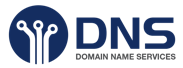 ICANN’s requirements
Must have disclaimer (at the bottom) 
Each EPP status must have link to the ICANN website.
Must exist at whois.nic.tld  (nic.co.za???)
Disclaimer must also link to the ICANN website before the real disclaimer etc...
Instant compliance notice if you get it wrong!!
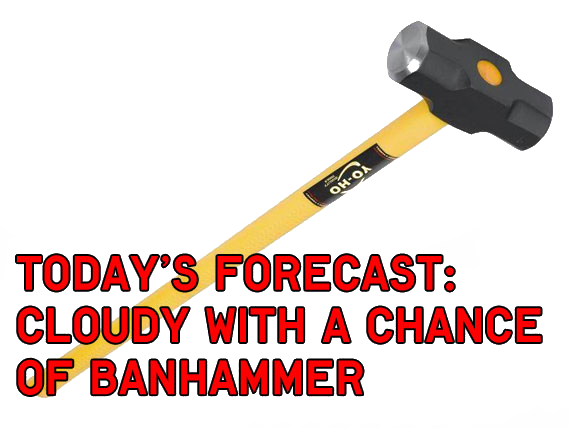 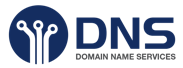 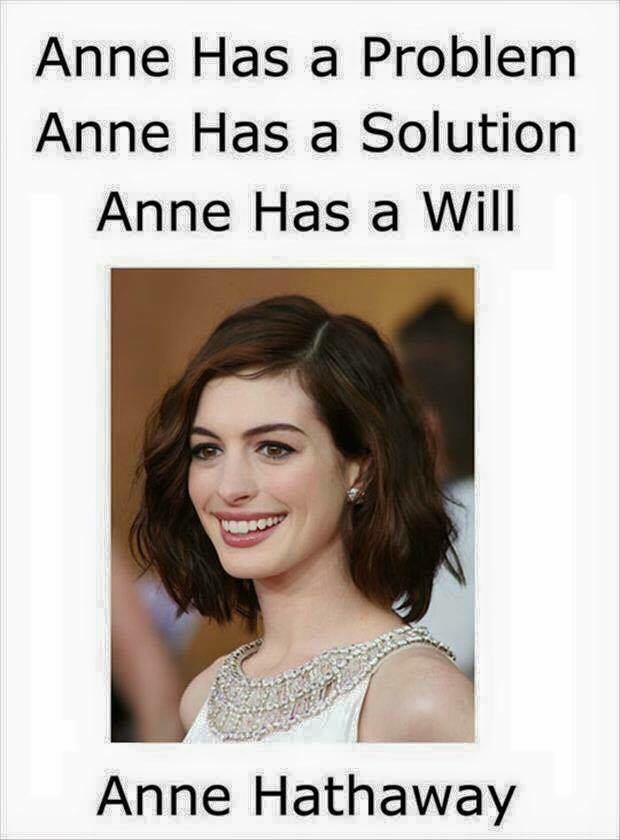 RDAP to the rescue
Started in 2012 by the IETF WEIRDS Group
WEIRDS -- Web Extensible Internet Registration Data Service 
Became RFC in 2015 (RFC7480-RFC7485)
ICANN have published their profile for registries and registrars and require it by 1 Feb 2017...Maybe.
Pure data no more bike shedding.
Display programs can ignore what ever they want. (including the ICANN silliness) 
Standardised error message. Including rate limiting.
Includes standard authentication tools (HTTP basic)
Standardized URLs and locations so easy to find.
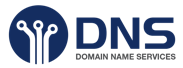 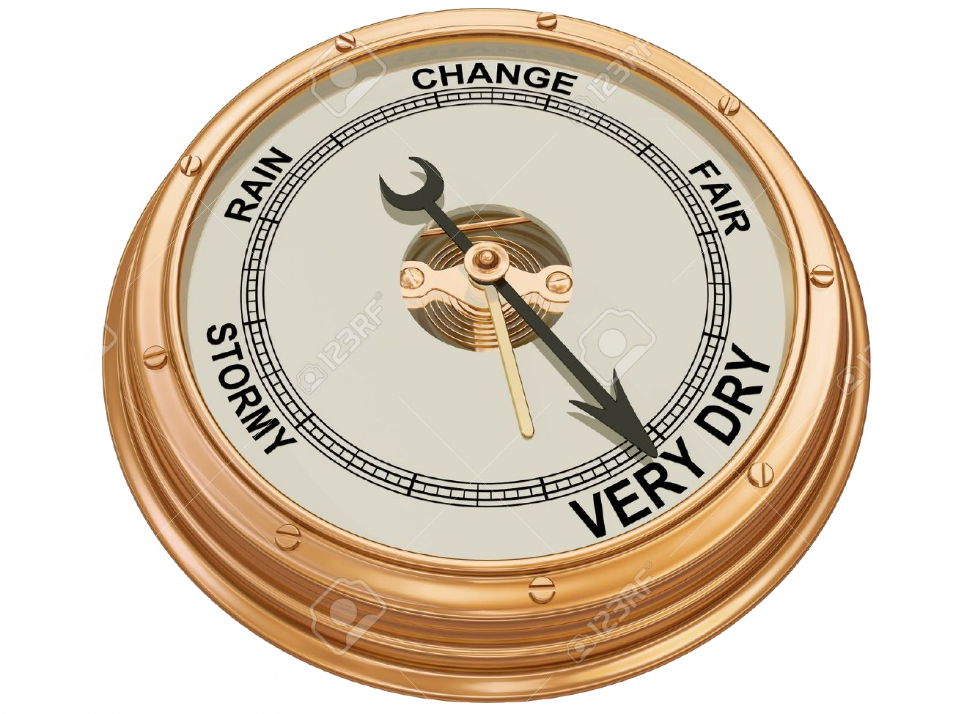 What does RDAP look like
RFCs are really dry.
Use existing RDAP systems where possible
Skim the documents.
Example query:
 	http://rdap.apnic.net/ip/2001:dc0:2001:11::194
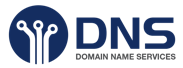 {
  "handle" : "2001:0DC0:2000::/35",
  "startAddress" : "2001:dc0:2000::",
  "endAddress" : "2001:dc0:3fff:ffff:ffff:ffff:ffff:ffff",
  "ipVersion" : "v6",
  "name" : "APNIC-AP-V6-BNE",
  "type" : "ASSIGNED PORTABLE",
  "country" : "AU",
  "parentHandle" : "2001:0DC0::/32",
  "objectClassName" : "ip network",
  "entities" : [ {
    "handle" : "DNS3-AP",
    "vcardArray" : [ "vcard", [ [ "version", { }, "text", "4.0" ], [ "fn", { }, "text", "DNS Administration" ], [ "kind", { }, "text", "group" ], [ "adr", {
      "label" : "6 Cordelia Street\\nSouth Brisbane\\nQLD 4101"
    }, "text", [ "", "", "", "", "", "", "" ] ], [ "tel", {
      "type" : "voice"
    }, "text", "+61 7 3367 0490" ], [ "tel", {
      "type" : "fax"
    }, "text", "+61 7 3367 0482" ], [ "email", { }, "text", "dns-admin@apnic.net" ] ] ],
    "roles" : [ "administrative" ],
    "objectClassName" : "entity",
    "remarks" : [ {
      "title" : "remarks",
      "description" : [ "DNS in-addr.arpa zone files maintainer" ]
    } ],
    "links" : [ {
      "value" : "http://rdap.apnic.net/ip/2001:dc0:2000::/35",
      "rel" : "self",
      "href" : "http://rdap.apnic.net/entity/DNS3-AP",
      "type" : "application/rdap+json"
    } ]
  } ],
"remarks" : [ {
    "title" : "description",
    "description" : [ "APNIC Pty Ltd - Australia Network", "6 Cordelia Street", "South Brisbane", "QLD 4101" ]
  } ],
  "links" : [ {
    "value" : "http://rdap.apnic.net/ip/2001:dc0:2000::/35",
    "rel" : "self",
    "href" : "http://rdap.apnic.net/ip/2001:dc0:2000::/35",
    "type" : "application/rdap+json"
  } ],
  "events" : [ {
    "eventAction" : "last changed",
    "eventDate" : "2015-11-17T05:25:59Z"
  } ],
  "rdapConformance" : [ "rdap_level_0" ],
  "notices" : [ {
    "title" : "Source",
    "description" : [ "Objects returned came from source", "APNIC" ]
  }, {
    "title" : "Terms and Conditions",
    "description" : [ "This is the APNIC WHOIS Database query service. The objects are in RDAP format." ],
    "links" : [ {
      "value" : "http://rdap.apnic.net/ip/2001:dc0:2001:11::194",
      "rel" : "terms-of-service",
      "href" : "http://www.apnic.net/db/dbcopyright.html",
      "type" : "text/html"
    } ]
  } ],
  "port43" : "whois.apnic.net"
}
Queries	and responses
A-Label or U-Label queries 
ICANN still have their rules but now they don’t get in the way.
For example required remark: "This response conforms to the RDAP Operational Profile for gTLD Registries and Registrars version 1.0". 
Must be a URL link to the contracting party. (ZACR)
Truncated responses must include a remark explaining why
jCard [RFC7095] structured addresses.
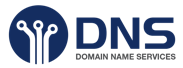 Other RDAP stuff
https only. 
Must use DANE (ICANN again)
Cross-Origin Resource Sharing (CORS) now allowed.
Path segments: /rdap/ip/ /rdap/domain/ /rdap/nameserver/
Support for searching
 https://example.com/rdap/entities?fn=Bobby%20Joe* 
Searching subject of much discussion at ICANN so will probably change.
Bootstrapping locations: 
http://data.iana.org/rdap/dns.json 
Currently CZ only (Africa.com)????
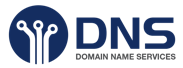 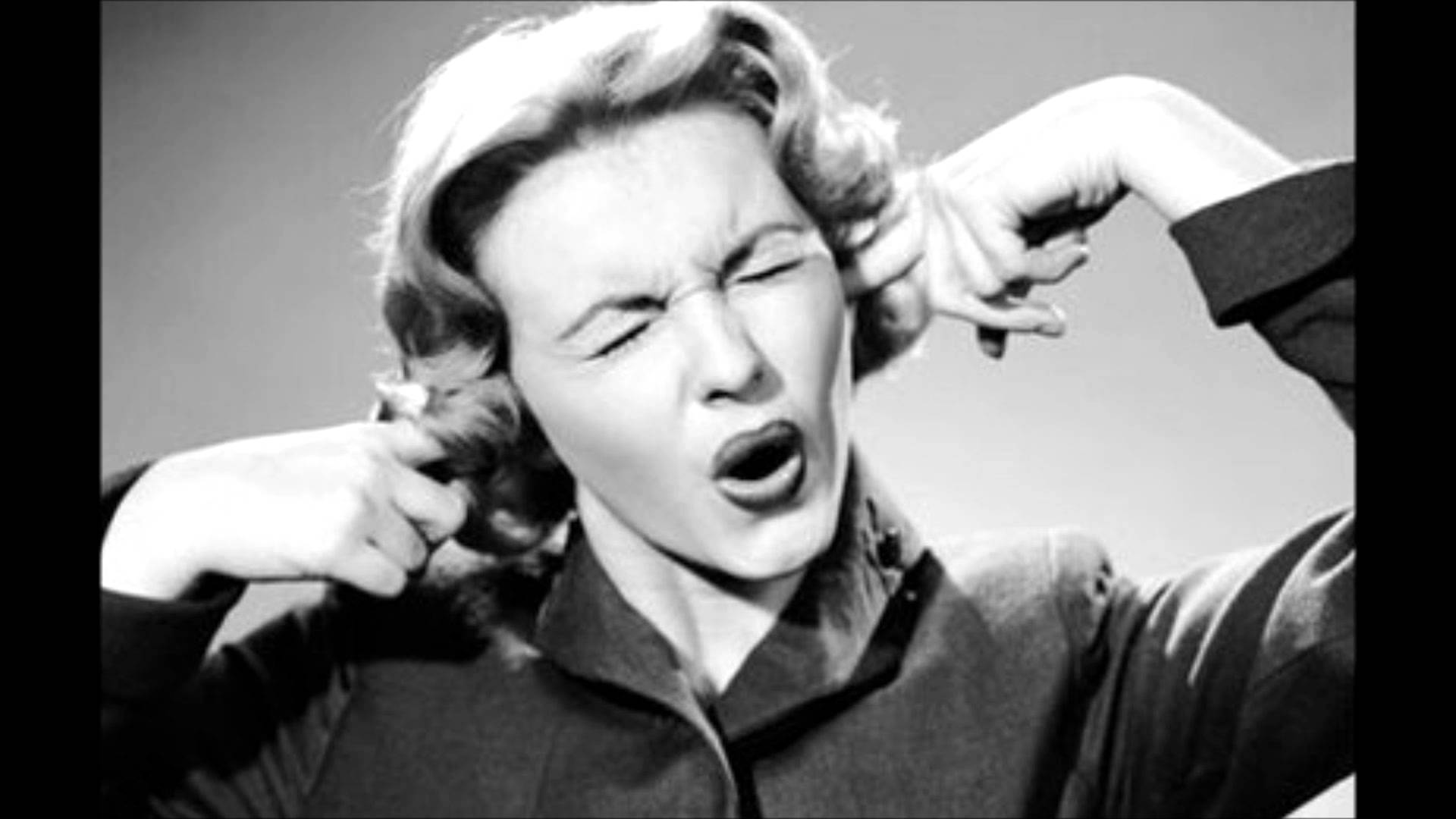 Get in Touch
Ed Pascoe
ed@dns.net.za
www.dns.net.za
Twitter: @dns_africa 
Facebook: Domain Name Services
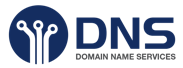